Considerations on Coordinated R-TWT
Date: 2024-06-24
Authors:
Slide 1
Introduction
Restricted TWT (R-TWT) has been proposed in TGbe to improve the QoS of low latency (LL) traffic
R-TWT is built on top of broadcast TWT, which defines certain time periods that are prioritized for LL traffic transmission, including:
AP will first schedule transmission of DL frames of RTWT DL TIDs, or trigger member STAs to transmit UL frames of RTWT UL TIDs
A set of rules are defined for RTWT supportive STAs (for both member and non-member STAs)
TXOP termination before RTWT SPs
Check if there’s enough time for transmission before RTWT SPs
For legacy STAs (pre-EHT STAs), a 1TU quiet period may be scheduled at the beginning of each RTWT SP
For non-supportive EHT STAs, no specific rules are defined
Slide 2
Introduction
Coordinated R-TWT has been discussed extensively in UHR and TGbn to improve the latency performance in the Multi-BSS scenario [1-12].
There are two flavors of Coordinated R-TWT
Flavor 1: Extend the protection of the R-TWT SP to OBSS
Flavor 2: Creating overlapping R-TWT SPs in two BSSes, other multi-AP coordination modes (e.g., CSR, CBF, CTDMA, etc.) are used during the overlapping R-TWT SPs
In this contribution, we discuss two issues regarding flavor 1.
Issue 1: timing mismatch between two BSSes
Issue 2: over protection of OBSS RTWT SPs
Slide 3
Timing Mismatch
If STAs need to terminate TXOP before OBSS RTWT SPs, they need to determine the exact start time of OBSS RTWT SPs.
However, an AP (reporting AP) may not be able to advertise the exact same RTWT schedule of an OBSS AP (reported AP) because the granularity of the Target Wake Time field is one TU
The Target Wake Time field indicates TSF[25:10], which aligns with the TU boundary of the reporting AP, but it may not be able to align with the TU boundary of the reported AP, which is the exact RTWT start time.
Another option is to synchronize the TSF of all APs, but it may require additional hardware (e.g., timing sync server), and may not be suitable for typical scenarios.
RTWT start time
BSS1 (reported BSS)
TU boundaries of BSS1
t1
AP2 can only point to t2 or t3 due to the granularity of the TWT field
TU boundaries of BSS2
BSS2 (reporting BSS)
t3
t2
Slide 4
Timing Mismatch
How serious is this issue?
If STAs in BSS2 terminate TXOP at t2, which can be at most one TU (in average 512 us) ahead of t1, which is long enough for a STA to finish EDCA backoff, and start a new TXOP again
If STAs in BSS2 terminate TXOP at t3, which can be at most one TU (in average 512 us) later than t1, which prevents the AP of BSS1 from obtaining TXOP at the beginning of the RTWT SP, and other STAs in BSS1 that are hidden from the STA (that terminates TXOP at t3) may finish EDCA backoff, and start a new TXOP again after terminating the previous TXOP at t1
RTWT start time
BSS1 (reported BSS)
TU boundaries of BSS1
t1
AP2 can only point to t2 or t3 due to the granularity of the TWT field
TU boundaries of BSS2
BSS2 (reporting BSS)
t3
t2
Slide 5
Timing Mismatch
Solution
AP advertised the TU boundary offset (t1 – t2 in the figure of the previous slide) of an OBSS AP when it announces the RTWT schedule of the OBSS AP
The TXOP termination time is the target wake time + the TU boundary offset
The TU boundary offset can be carried in the Nominal Minimum TWT Wake Duration field
This field is useless and can be reserved for OBSS RTWT schedules
Note-legacy STAs still terminate TXOP early
Can not be solved anyway, unless TSF is synchronized
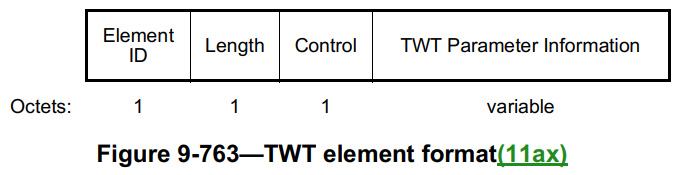 TU boundary offset
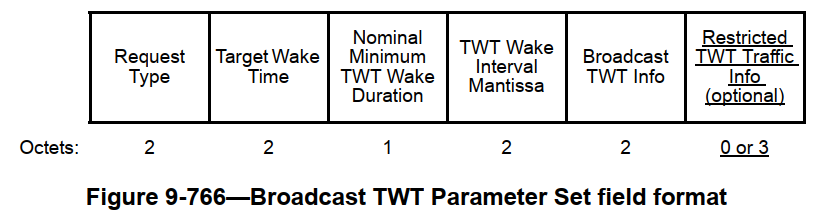 Slide 6
Over Protection of OBSS RTWT SPs
For R-TWT supportive STAs, they need to terminate TXOP before RTWT SPs of its own BSS and OBSS, which may interrupt their own transmissions
For intra-BSS RTWT SP, TXOP termination is unavoidable since it’s already required and specified in TGbe
For OBSS RTWT SP, we need to avoid unnecessary TXOP termination as much as possible
If all STAs terminate their TXOP before the start of the OBSS RTWT SPs, it’s a kind of “over protection” because some STAs may not affect OBSS transmission much
Slide 7
Reducing TXOP terminations for OBSS RTWT SPs
We propose some options to reduce the TXOP terminations for OBSS RTWT SPs
Option 1
Only some STAs (e.g., edge STAs) need to terminate TXOP for OBSS RTWT SP
Other STAs (e.g., center STAs) can still transmit, no need to terminate TXOP
Option 2
Only some STAs (e.g., near to the OBSS AP) need to terminate TXOP for OBSS RTWT SP
Other STAs (e.g., far from the OBSS AP) can still transmit, no need to terminate TXOP
Option 3
STAs may not terminate TXOP for OBSS RTWT SP, just use lower power
The amount of power reduction depends on STA’s location (relative to associated AP or OBSS AP)
E.g., the further the STA locates from the OBSS AP, the higher power it can use
Slide 8
Conclusion
We consider the timing mismatch and over protection issues in this contribution.
Given those issues, we need to carefully consider the CRTWT scheme.
In order to alleviate the above issues:
A TU boundary offset can be carried in the TWT parameter set for OBSS RTWT schedule to solve the timing mismatch issue by UHR STAs
we propose that some STAs (with certain conditions satisfied) may not terminate TXOP for OBSS RTWT SPs to reduce the TXOP terminations for OBSS RTWT SPs
Slide 9
References
[1] 11-23-1887-01-00bn-coordinated-medium-access-for-multi-ap-deployments
[2] 11-23-1916-01-00bn-r-twt-coordination-in-multi-bss
[3] 11-23-1952-03-00bn-coordinated-r-twt-for-multi-ap-scenarios-follow-up
[4] 11-23-2022-01-00bn-r-twt-for-multi-ap-follow-up
[5] 11-23-2084-01-00bn-enhanced-r-twt-for-uhr
[6] 11-23-2142-01-00bn-txop-adjustment-for-inter-bss-r-twt-schedule-protection
[7] 11-23-2212-01-00bn-r-twt-protection-in-11bn
[8] 11-24-0160-01-00bn-r-twt-coordination-negotiation-in-multi-bss
[9] 11-24-0161-01-00bn-r-twt-announcement-in-multi-bss
[10] 11-24-0388-00-00bn-impact-of-network-topology-on-coordinated-r-twt
[11] 11-24-0407-00-00bn-r-twt-multi-ap-coordination-follow-up
[12] 11-24-0827-00-00bn-obss-interference-impact-on-cr-twt-and-enhanced-channel-access-rules
Slide 10